تجهیز کارگاه
مراحل آماده سازی کارگاه
تجهيز كارگاه از فعاليتهايي است كه پيش از شروع اجراي هر پروژه انجام مي‌شود. در هر قراردادي 5/2 درصد بابت تجهيز كارگاه پرداخت مي‌شود.
	مراحل تجهيز كارگاه  به شرح زير است:
	الف) شناسايي كه خود شامل مراحل زير است:
1.	بررسي مقدمات كار
	در اين قسمت مشكلاتي از قبيل پاكسازي محوطه، زهكشي، حمل و نقل، جنس خاك، وجود توده سنگي و ... كه ممكن است در روند پروژه توقف ايجاد كند مورد بررسي قرار مي‌گيرند.
2.	 انتخاب بهترين مسير راه
	پروژه‌ها معمولاً در مناطق توسعه نيافته و خارج از شهرها اجرا مي‌شود، بنابراين بايد بهترين مسير از طريق شناسايي راه‌هاي كم تردد موجود با توجه به حجم و نوع ماشين‌آلات مورد نياز در پروژه و حجم ترافيك ميسر گردد.
3.	 تعيين محل تأمين آب و مصالح
	نزديك‌ترين منبع آب در منطقه و كيفيت آن بايد شناسائي شود و چنانچه منبع آبي وجود نداشته باشد بايد چاره‌‌انديشي نمود. همچنين در كارهاي بتني 60 تا 70 درصد مصالح را شن و ماسه تشكيل مي‌دهد بنابراين براي رعايت اقتصاد طرح بايد نزديكترين معادن شن و ماسه را شناسائي نمود.
4. تخمين مدت زمان آماده كردن اجراي پروژه
	 اين امر بستگي به موارد زير دارد:
	 نوع وسائل مورد استفاده براي آماده كردن محل اجرا (لودر، بلدوزر، مواد منفجره و غيره) 
5.	 حجم كار
6.	 برنامه تخصيص منابع يعني مشخص نمودن زمان و مكان مناسب كاربرد هر يك از وسائل.
	ب- پاكسازي محوطه وخشك كردن آن.
	ج_ تعيين محل اجراي پروژه
	د_ ساخت جاده‌هاي دسترسي
	 كه معمولاً جاده‌هاي موقتي هستند و براي بردن امكانات به محل اجراي پروژه احداث مي‌شود. اين جاده‌ها را مي‌توان طوري احداث كرد كه بعدها به عنوان جاده اصلي يا فرعي مورد استفاده قرار گيرند كه براي اين امر دو عامل كيفيت جاده و عرض آن بايد با توجه به تردد و اندازه نوع ماشين‌آلات در نظر گرفته شود.
و_ ذخيره كردن مصالح
1- شن و ماسه: 60 تا 70 درصد از مصالح تشكيل دهنده بتن، شن و ماسه هستند. بنابراين تهيه آنها به قيمت ارزان بسيار مهم است و بايد حتي‌الامكان از معدن محلي تأمين شوند. احداث ايستگاه شن و ماسه نيز در اغلب موارد ضرورت مي‌يابد و احداث ايستگاه در معدن يا كارگاه بايد مورد بررسي قرار گيرد تا به‌صرفه‌ترين راه انتخاب شود. انتخاب معدن يا كارگاه براي احداث ايستگاه شن و ماسه بستگي به وجود آب دارد، يعني اگر در محل منبع آب وجود داشته باشد ايستگاه شن و ماسه را در همان‌جا احداث مي‌توان كرد و در غير اين صورت بايد در كارگاه اقدام به ايجاد ايستگاه شن و ماسه نمود.
	مصالح سنگي كه بايد ذخيره شود عبارتند از:
	شن شامل نخودي، بادامي، بيس كه مي‌تواند طبيعي يا شكسته باشند.
	ماسه كه عموماً 6 – 0 است.
2- سيمان و احياناً مواد مضاف
	سيمان بايد همواره به مقدار كافي ذخيره شود. مقدار ذخيره سيمان بستگي به عوامل مختلفي دارد از قبيل: 
- ميزان مصرف روزانه
- ميزان مصرف كل
- ميزان توليد سيمان در كشور
- سيستم توزيع و حمل و نقل
	مواد مضاف براي دادن خاصيتي  جديد به بتن به آن افزوده مي‌شود مانند ضد يخ، مواد حبابزا و ...
	در صورتي كه در پروژه از مواد مضاف استفاده مي‌شود بايد به اندازه كافي ذخيره شوند.
	به كمك مصالح سنگي و سيمان و با افزودن آب، بتن ساخته مي‌شود. ايستگاه مركزي بتن همواره در داخل كارگاه و در نزديكي جاده دسترسي ساخته مي‌شود تا ماشين‌آلات حمل كننده سيمان و مصالح سنگي قدرت مانور داشته باشند.
2.  وسائل قالب‌بندي
	با توجه به مصرف روزانه قالب و نياز كل پروژه بايد اقدام به ذخيره مصالح و وسائل لازم براي قالب‌بندي شامل تخته، چهارتراش، سيم نجاري، انبردست و كليه ملزومات ديگر نمود.
	قالبها بر دو نوعند: قالبهاي چوبي _ قالبهاي فلزي.
	از قالبهاي فلزي فقط در كارهاي تيپ كه به تعداد زياد در يك پروژه انجام مي‌شود و يا در كارهايي كه فشار بتن زياد است استفاده مي‌گردد. قالبهاي چوبي در بعد وسيع‌ مورد استفاده قرار مي‌گيرند. از ضايعات قالبهاي چوبي مي‌توان بعدها به عنوان پشتبند و ... استفاده كرد. همچنين قالبهاي چوبي را مي‌توان در قالب‌بندي فرمهاي مختلف به‌كار برد. قالب فلزي ظاهر كار را خوب و تميز نشان مي‌دهد ولي قالب چوبي كيفيت بتن را به خوبي عيان مي‌كند.
نحوه ذخيره‌سازي شن و ماسه
	معمولاً از ارتفاع كم ريخته شده و در محفظه‌هاي مكعب مستطيلي ذخيره مي‌شوند تا دانه‌بندي آنها به هم نخورد.
	نحوه ذخيره‌سازي سيمان
	سيمان به دو صورت فله و پاكتي است. سيمان فله‌‌اي توسط بونكر حمل مي‌شود. سيمان پاكتي در پاكتهاي 45 و 48 و 50 كيلوئي موجود است. سيمانهاي پاكتي را بايد در بالاتر از سطح زمين ذخيره كرد. براي اين كار مي‌توان ابتدا چهارتراش‌هائي بر روي زمين قرار داده و پاكتهاي سيمان را بر روي آنها انبار كرد. تعداد پاكتهائي كه مي‌توانند بر روي هم قرار داده شوند حداكثر 7 تا 10 پاكت است و در غير اين صورت سيمان‌هاي زيرين اصطلاحاً سنگ مي‌شوند.
سيمانهاي فله‌اي در سيلوهاي فلزي ذخيره مي‌شوند. سيلوهاي فلزي بر دو نوعند: زميني، هوائي.
	ضخامت ورق سيلوهاي هوائي معمولاً mm 5 است و قسمتهاي بالاتر سيلو از ورقهاي نازكتر ساخته مي‌شوند. ظرفيت‌هاي معمول اين سيلوها عبارتند از : 45، 50، 75، 100، 120، 150 و 200 تن.
	بايد توجه داشت كه سيمان نبايد بيش از سه ماه در سيلو مانده باشد، همچنين سيلوها بايد طوري ساخته شوند كه رطوبت به داخل آنها نفوذ نكند.
	سيلوهاي زميني معمولاً به شكل روبه‌رو ساخته مي‌شوند و زير آن بايد حتماً عايق شود تا رطوبت نفوذ نكند.در تأسيسات بچينگ از سيلوهاي فلزي هوائي استفاده مي‌شود.
و- تأسيسات ايمني كارگاه
1. 	وجود سرپوشها و جان‌پناه‌ها در قسمتهاي لازم براي جلوگيري از سقوط اشياء يا كارگران به پائين لازم است.
2. 	استفاده از كلاه ايمني، ماسك و دستكش.
ز-	 تأسيسات رفاهي
عبارتند از:
سالن‌هاي غذاخوري، خوابگاه‌هاي كارگري و كارمندي، درمانگاه، سرويس اياب و ذهاب.
ح – تهيه ماشين‌آلات
	ماشين‌آلات مورد استفاده در هر پروژه به طور كلي به دو دسته تقسيم مي‌شوند:
1. 	ماشين‌آلات تخصصي مانند: بچينگ پلانت، تراك ميكسر، بولدوزر، پمپ بتن، تسمه ناقله، تأسيسات شن و ماسه، كاميون، بتوينر، دامپر، وسائل تراكم بتن ( انواع ويبراتور) و ...
2. 	ماشين‌آلات خدماتي مانند: اتوبوس، ميني‌بوس، وانت، سواري، آمبولانس و ...
تراك ميكسر
	شامل يك ماشين بابر و يك محفظه گردنده است كه داخل آن از فولادي با جنس سخت ساخته شده تا سائيده نشود. ظرفيت تراك ميكسرها معمولاً شش متر مكعب است. از معايب آنها داشتن استهلاك زياد است و اينكه فاصله حمل نبايد زياد باشد.
بتيونر
	مصالح را به صورت حجمي در داخل بتيونر مي‌ريزند. ابتدا شن و ماسه و سيمان را داخل بتيونر ريخته تا خوب مخلوط شوند و سپس آب افزوده مي‌شود و بتيونر بايد حداقل دو دقيقه پس از ريختن آب همچنان بچرخد تا عمل اختلاط به طور كامل صورت پذيرد. ظرفيتهاي معمول بتيونر عبارتند از: 150، 250، 400، 600 و 750 ليتر.
طرح و اجراي قالب (قالب‌بندي)
1. اهميت قالب
	از آنجائي كه هزينه قالب‌بندي در يك پروژه معمولاً زياد است كار قالب‌بندي داراي اهميت مي‌باشد. طرح قالب بستگي به موارد زير دارد:
- روشهاي اجرائي قالب‌بندي
- مصالح و ابزار موجود در بازار
- نوع قالب
- تعداد دفعات استفاده از قالب
- ابعاد و شكل عضوهائي كه بايد قالب‌بندي شوند.
	 اين موارد بايد در ابتداي كار مورد بررسي قرار گيرند.
2. استفاده از قالب
	قالبهاي مورد استفاده بايد داراي شرايط زير باشند:
- محكم باشند
- بدون درز باشند
- از جاي خود تكان نخورد
- تغيير شكل ندهد
- سطح داخلي آن صاف باشد
	قالبهاي فلزي بيشتر در كارهاي تيپ مثل روسازي جاده‌ها، جدول‌بندي خيابانها و ... استفاده مي‌شوند.
3.انواع قالبها
الف(خاك): قالب خاكي در جاهائي استفاده مي‌شود كه خاك داراي پايداري لازم بوده و فرو نريزد. در پي‌ها مي‌توان از خاك به عنوان قالب استفاده كرد كه در اين صورت حجم پي‌كني كاهش مي‌يابد.
	از معايب قالب خاكي اين است كه آب بتن را مكيده و باعث سوختن يا پكيدن بتن مي‌شود و ديگر اينكه سطح قالب‌بندي صاف نخواهد بود. به همين دليل در پي‌ها و پايه‌ها مورد استفاده قرار مي‌گيرد. همچنين بايد توجه داشت كه خاك داراي املاح قليائي يا اسيدي نباشد تا به بتن صدمه بزند.
	از مزاياي قالبهاي چوبي به موارد زير مي‌توان اشاره نمود:
- ارزان بودن
- كار كردن با آن اسان است
- سبك بودن
- حمل و نقل ان آسان است
- به شكلهاي مختلف در مي‌آيد
قالب چوبي بايد داراي شرايط زير باشد:
1. محكم باشد
2. درز نداشته باشد
3. هنگام استفاده بايد اشباع شده باشد، زيرا در غير اين صورت تاب برداشته و كمانه مي‌كند.
4. چنانچه اشباع نشده باشد بايد درزهايي در قالب پيش‌بيني شوند كه امكان تغيير شكل دادن را داشته باشند.
5. قالب چوبي حداكثر سه يا چهار مرتبه و پس از سه بار استفاده بايد سطح قالب را رنده كرد زيرا از يك طرف قالبهاي چوبي با بتن در تماس هستند و بايد اين سطح آنها صاف باشد.
6. حداقل ضخامت قالب چوبي cm 5/2 مي‌باشد.
مراحل آمادگی کارگاه ساختمانی
(۱-۰) تخریب ساختمانهای موجود 
	ساختمانهاي موجود و قديمي كه در محدوده عملياتي پروژه و در محل اجرا و استقرار بناهاي جديد بوده و به منظور انجام كار، تخريب آنها ضروري است، بايد با نظر كارفرما طبق دستورات دستگاه نظارت اندازه‌گيري، صورتمجلس و تخريب شوند. اين موارد بايد در مشخصات فني خصوصي ذكر گردند.
	قبل از شروع به تخريب ساختمانها بايد مسائل ايمني و اصول فني در مورد قطع و كنترل انشعابات خطوط آب، برق، تلفن و … با هماهنگي سازمانهاي مسئول مراعات گردد. در صورت لزوم بايد مصالح حاصل از تخريب مطابق نظر دستگاه نظارت دسته‌بندي و در محلهاي مناسب انبار شوند.
	به طور كلي تخريب و حذف ساختمانهاي موجود در محل اجراي پروژه بايد با نظر و تصويب قبلي صورت گيرد. ساختمانهاي مربوط به آثار باستاني از شمول اين قسمت خارج است و هيچ گونه دخل و تصرف در آنها مجاز نبوده و بايد با كسب مجوز و زير نظر مقامات رسمي ذي‌صلاح اقدام لازم صورت گيرد.
(۲-۰)تسطيح محوطه، گودبرداريها و زهكشي
	چنانچه محوطه كارگاه داراي پستي و بلنديهاي زياد باشد به نحوي كه مانع از شروع اجراي عمليات گردد، پيمانكار بايد با نظر دستگاه نظارت نسبت به تسطيح محوطه تا تراز مورد نظر و پاك كردن آن اقدام نمايد.
	گودبرداري محل سازه‌ها بايد با توجه به رعايت نكات ايمني و حفظ ساختمانهاي موجود همجوار و رعايت مقررات و دستورالعملهاي شهرداريها و وزارت كار صورت گيرد و تدابير لازم هنگام گودبرداريها و حين عمليات ساختماني در مورد حفاظت ساختمانهاي همجوار اتخاذ گردد. چنانچه محل اجراي پروژه در محدوده شهرها و در نقاط مسكوني باشد، پيمانكار بايد نسبت به ايجاد ديوارهاي موقت و جدا كننده محل كارگاه در سواره‌روها و پياده‌روها اقدام نموده و شرايط ايمن‌سازي محوطه را براي عبور عابرين و وسائط نقليه كاملاً فراهم نمايد. پيمانكار مسئول جبران خسارات وارده به شخص ثالث در اثر عدم رعايت نكات ايمني فوق‌الذكر خواهد بود.
(۳-۰)نقاط نشانه و مبدأ
	براي پياده كردن قسمتهاي مختلف پروژه و تعيين حدود قانوني كار و مرز عمليات قرارداد بر اساس نقشه‌هاي اجرايي، مقدار كافي نقاط نشانه و مبدأ از طرف كارفرما و دستگاه نظارت طي صورتجلسه‌اي هنگام تحويل زمين در اختيار پيمانكار قرار داده خواهد شد.
	پيمانكار موظف است نسبت به حفظ و حراست اين نشانه‌ها ضمن عمليات اجرايي و تا پايان كار و تحويل موقت اقدام نمايد. در صورت نياز پيمانكار موظف است بر اساس نشانه‌هاي اصلي نسبت به ايجاد نشانه‌هاي فرعي و كمكي اقدام نمايد. اين نشانه‌ها بايد توسط پايه‌هاي بتني حداقل 15× 15 و ارتفاع 70 سانتيمتر ساخته شود و حداقل 20 سانتيمتر از آن، از سطح زمين تسطيح شده اجراي عمليات بالاتر باشد.
(۴-۰) پركردن چاهها، قنوات و قطع اشجار
	چاههاي آب و فاضلاب و قنوات متروكه كه در محوطه عملياتي پروژه واقع شده‌‌اند و پر كردن آنها ضروري است بايد با نظر دستگاه نظارت پر و ساخته شوند. نحوه اجراي عمليات و چگونگي پرداخت حق‌الزحمه مربوط به آنها با نظر دستگاه نظارت و توافق پيمانكار صورت خواهد گرفت.
	پاك كردن محوطه از ريشه درختان و اشجار بايد با نظر دستگاه نظارت صورت گيرد. به طور كلي لزوم قطع اشجار بايد قبلاً به تصويب كارفرما رسيده باشد. جمع‌آوري درختان و ريشه‌ها و برداشت خاك زراعي (خاك نباتي) تا عمقهاي خواسته شده و تخليه آنها به نقاط مشخص طبق دستور دستگاه نظارت صورت خواهد گرفت.
(۵-۰) ساختمانها و تأسيسات تجهيز كارگاه
	پيمانكار بايد بر اساس دستورالعملها و مشخصات مندرج در مشخصات فني خصوصي و فهرست مقادير و بها نسبت به اجراي ساختمانها و تأسيسات مربوط به تجهيز كارگاه اقدام نمايد. بدين منظور پيمانكار بايد پس از امضاي قرارداد و تحويل زمين، نقشه جانمايي و استقرار ساختمانها و تأسيسات كارگاه را تهيه و به تصويب دستگاه نظارت برساند. ساختمانهاي مربوط به تجهيز كارگاه و تأسيسات مربوط بايد داراي استحكام كافي و از نظر فضا جوابگوي نيازهاي پروژه بوده و اصول ايمني در آنها رعايت شده باشد.
(۶-۰)تحويل و كنترل مصالح
	محل دپوي مصالح ساختماني نظير آجر، سيمان، شن و ماسه و آهن‌آلات بايد در نقشه جانمايي كارگاه مشخص شود. كالاهاي بسته‌بندي شده بايد در محلهاي سرپوشيده و انبارهاي مناسب نگهداري و دپو شوند. مصالح خراب و نامرغوب كلاً نبايد به كارگاه وارد شود، در صورت ورود مصالح نامرغوب پيمانكار بايد بلافاصله آن را از كارگاه خارج سازد. مصالحي كه در مرغوبيت آن شك و ترديد باشد نيز بايد مورد ارزيابي و آزمايش قرار گيرد تا در صورت اثبات عدم مرغوبيت سريعاً از كارگاه خارج شود.
	ممكن است مصالح پاي كار به هر دليل بر اثر توقف زياد در كارگاه بموقع مصرف نشود و در نتيجه خواص خود را از دست بدهد يا كلاً در مشخصات آن تغيير حاصل گردد. در اين قبيل موارد بايد با حصول اطمينان از كيفيت اين مصالح نسبت به استفاده از آنها اقدام گردد.
ماده 1- پيمان
	پيمان، مجموعه اسناد و مداركي است كه در ماده (2) موافقتنامه پيمان، درج شده است.
ماده 2- موافقتنامه
	موافقتنامه، سندي است كه مشخصات اصلي پيمان، مانند مشخصات دوطرف، موضوع، مبلغ و مدت پيمان، در آن بيان شده است.
ماده 3- شرايط عمومي
	شرايط عمومي، مفاد همين متن است كه شرايط عمومي حاكم بر پيمان را تعيين مي‌كند.
ماده 4- شرايط خصوصي
	شرايط خصوصي، شرايط خاصي است كه به منظور تكميل شرايط عمومي، براي اين پيمان، با توجه به وضعيت و ماهيت آن، تنظيم شده است. موارد درج شده در شرايط خصوصي، هيچ‌گاه نمي‌تواند مواد شرايط عمومي را نقض كند.
ماده 5- برنامه زماني اجراي كار
الف ـ برنامه زماني كلي: برنامه‌اي است كه در آن، زمانبندي كلي كارهاي مورد پيمان برحسب ماه، منعكس گشته و در اسناد و مدارك پيمان درج شده است.
ب‌ـ برنامه زماني تفصيلي: برنامه‌اي است كه زمانبندي فعاليتهاي مختلف كارهاي موضوع پيمان، به تفصيل و در چارچوب برنامه زماني كلي، در آن آمده است.
ماده 6- كارفرما
	كارفرما، شخص حقوقي است كه يك سوي امضاكنندة پيمان است و عمليات موضوع پيمان را براساس اسناد و مدارك پيمان، به پيمانكار واگذار كرده است. نمايندگان و جانشينهاي قانوني كارفرما، در حكم كارفرما مي‌باشند.
ماده 7- پيمانكار
	پيمانكار، شخص حقوقي يا حقيقي است كه سوي ديگر امضاكنندة پيمان است و اجراي موضوع پيمان را براساس اسناد و مدارك پيمان، به عهده گرفته است. نمايندگان و جانشينهاي قانوني پيمانكار، در حكم پيمانكار مي‌باشند.
ماده 8- مدير طرح
	مدير طرح، شخص حقوقي است كه به منظور مديريت اجراي كار، در چارچوب اختيارات تعيين شده در اسناد و مدارك پيمان، از سوي كارفرما به پيمانكار معرفي مي‌شود.
ماده 9- مهندس مشاور، مهندس ناظر
الف ـ مهندس مشاور، شخص حقوقي يا حقيقي است كه براي نظارت براجراي كار، در چارچوب اختيارات تعيين شده در اسناد و مدارك پيمان، از سوي كارفرما به پيمانكار معرفي مي‌شود.
ب ـ مهندس ناظر، نماينده مقيم مهندس مشاور در كارگاه است و در چارچوب اختيارات تعيين شده در اسناد و مدارك پيمان به پيمانكار معرفي مي‌شود.
 ماده 10- رئيس كارگاه رئيس كارگاه، شخصي حقيقي داراي تخصص و تجربه لازم است كه پيمانكار، او را به مهندس مشاور معرفي مي‌كند تا اجراي موضوع پيمان در كارگاه را سرپرستي كند.
ماده 11- پيمانكار جزء
	پيمانكار جزء، شخصي حقيقي يا حقوقي است كه تخصص در انجام كارهاي اجرايي را دارد و پيمانكار براي اجراي بخشي از عمليات موضوع پيمان، با او قرارداد مي‌بندد.
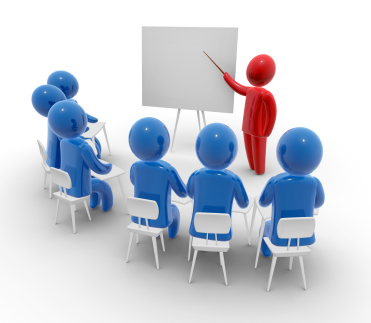 ماده 12- كار، كارگاه، تجهيز و برچيدن كارگاه
الف ـ كار، عبارت از مجموعه عمليات، خدمات يا اقدامات موردنياز، براي آغاز كردن، انجام و پايان دادن عمليات موضوع پيمان است و شامل كارهاي دايمي است كه باقي خواهد ماند و به عنوان موضوع پيمان تحويل كارفرما مي‌گردد، و كارهاي موقتي است كه به منظور اجرا و نگهداري موضوع پيمان انجام مي‌شود.
ب ـ كارگاه، محل يا محلهايي است كه عمليات موضوع پيمان در آن اجرا مي‌شود يا به منظور اجراي پيمان، با اجازه كارفرما از آن استفاده مي‌كنند. كارگاهها يا كارخانه‌هاي توليدي خارج‌از محلها و زمينهاي تحويلي كارفرما، كه به منظور ساخت تجهيزات يا قطعاتي كه در كار نصب خواهد شد مورد استفاده قرار مي‌گيرد، جزو كارگاه به شمار نمي‌آيد.
ج ـ تجهيز كارگاه، عبارت از عمليات، اقدامها و تداركاتي است كه بايد به صورت موقت براي دوره اجرا انجام شود، تا آغاز كردن و انجام دادن عمليات موضوع پيمان، طبق اسناد و مدارك پيمان، ميسر شود.
د ـ برچيدن كارگاه، عبارت از جمع‌آوري مصالح، تجهيزات، تأسيسات و ساختمانهاي موقت، خارج‌كردن مواد زايد، مصالح، تجهيزات، ماشين‌آلات و ديگر تداركات پيمانكار از كارگاه و تسطيح و تميز كردن محلهاي تحويلي كارفرما مي‌باشد.
با تشکر
پایان